Performance Indicator E: 
Demonstrates an understanding of similarities and differences between English literacy development for native English speakers and for English Language Learners, including how literacy development in the primary language influences literacy development in English, and applies strategies for helping English Language Learners transfer literacy skills in the primary language to English.

Jacob Cauwels
1
Performance Indicator E

-This performance indicator is designed to demonstrate an understanding of the ways that the development of literacy in English Speakers and English Learners are alike and unalike.
-This includes how an ELL students home language may influence, whether positively or negatively, literacy development in English.
-Applies strategies to aid English Learners in creating a functional relationship to take literacy skills in their home language, and applying them to English
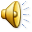 What do you, the teacher, need to know?
Instruction must be modified to meet the learning requirements of ELL’s, or accommodating of those needs as well.
English Language Learners benefit from maintaining their home language and home culture, in ways that also improve their English skills.
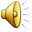 Strategies for Performance Indicator E
-There are many different strategies indicated in Performance Indicator E.
-Four effective strategies include Sheltered Instruction, Scaffolding, Finding the Value in Linguistic & Cultural Differences, and utilizing Maintenance Bilingual Education.
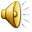 Sheltered Instruction
This is an approach to teaching ELL students, developed by Stephen Krashen
Sheltered Instruction is designed to help create an effective combination of content instruction with second language acquisition.
It lowers the rigor of the language within a lesson, making it easier for ELL students to absorb the information, without compromising the content being learned.
DOES NOT LOWER THE BAR
Strategies include: multisensory materials, using students’ background knowledge, and using special texts
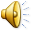 Scaffolding
Scaffolding, in education, is where the instructor will model an activity or problem, and then allow the student to proceed, while supplying assistance when required.
Use things such as graphic organizers, and other visuals 
Connect new content to students’ past experiences
Incorporate the home language, such as glossaries and word walls
Once students become more English proficient, they will no longer require as much scaffolding
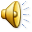 Finding Worth in Different Languages and Cultures
Learn about an ELL’s home land.  Its cultures, languages, and styles of education.
ELL students are coming to us with past experience in another language, this is NOT a hindrance.
Reach out to students’ families to learn more
Be excited and willing to learn about your students’ cultures!
Having students of different language or cultural backgrounds in your class can be a great opportunity for all students to learn together.
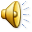 Translanguaging
This is where English Learners will utilize their home language as a way to get a better grasp of the second language.
This is using bilingualism as a resource, not a crutch
This can be used as a strategy in the classroom, such as using group work or multilingual partner activities
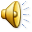 Maintenance Bilingual Education
Teaches content in the first language and English
Skills in the home language are developed as well as skills in English
The ultimate goal of Maintenance Bilingual Education is fluent bilingualism, this means fluency in the home language and English
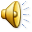